Inter-DC Measurements; App Workloads: Google, Facebook, Microsoft
Aditya Akella

Lecture 11
A First Look at Inter-DC Characteristics via Yahoo! Datasets, Infocom 2011

Toward Characterizing Cloud Backend Workloads, Sigmetrics PER  2010
Yahoo! DC Topology
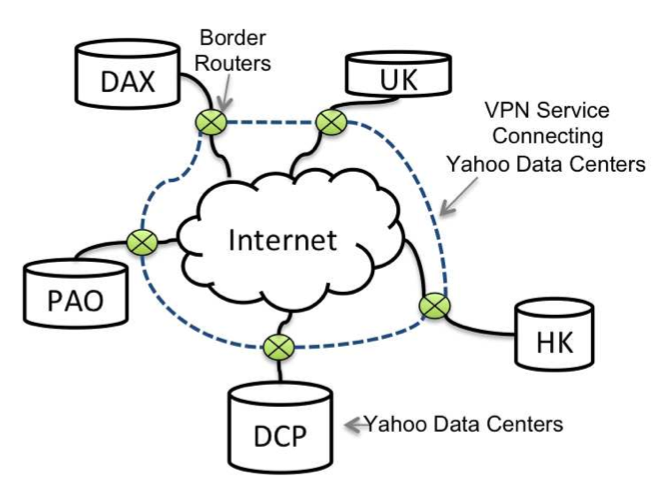 Five Major Yahoo! DCs
Dallas, DC, Palo Alto
Provide most of the core services
Form backbone
Largest in terms of amount of traffic exchanged
Hong Kong, UK
Border routers connect to several other ISPs to reach clients and other DCs
DCs are directly connected through a private network service
Classification of Flows
Netflow records at border routers

D2C
Traffic between clients and a given DC

D2D
Traffic exchanged between different Yahoo! DCs
Classification of Flows
Prune out non-Yahoo addresses
Extract D2C and D2D prefixes
D2C: talks to a large number of other IPs and traffic uses popular ports
D2D traffic: mostly symmetric
Traffic Statistics at DAX
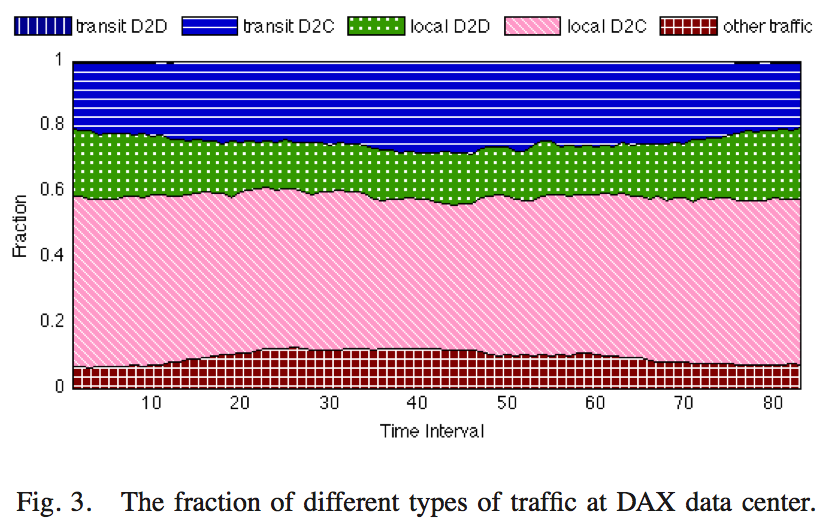 D2C Traffic
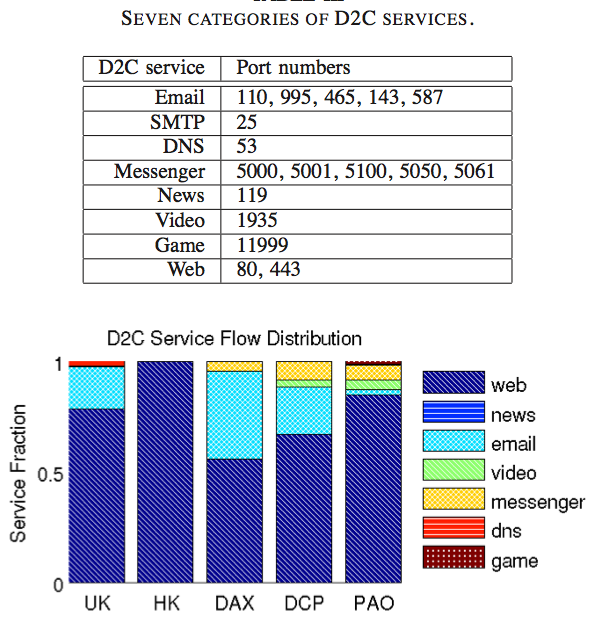 Traffic Patterns
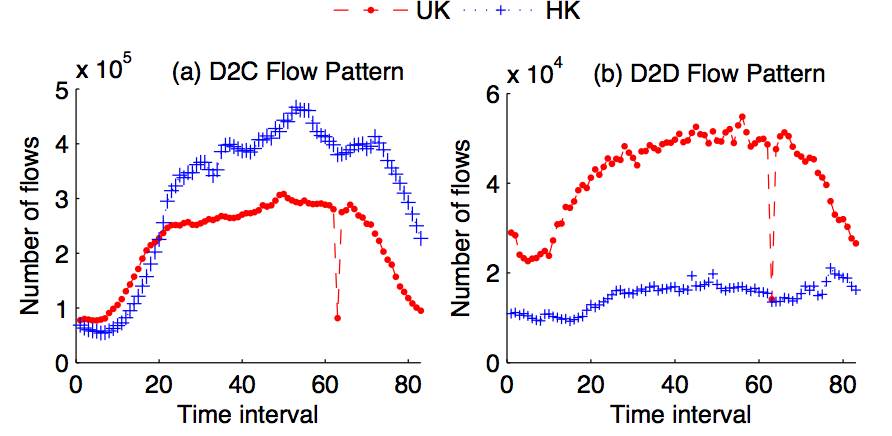 Traffic Patterns
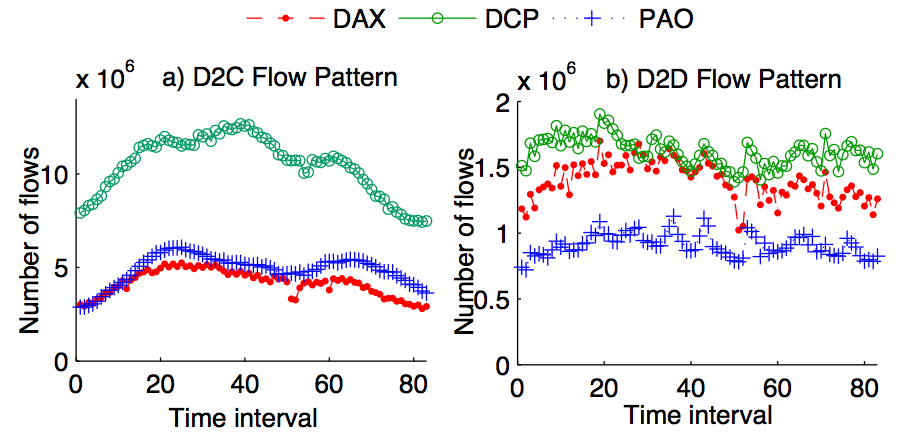 Traffic Patterns
HK and UK act as “satellite data centers”
US Data centers are more like backbone data centers
HK, UK  most D2D traffic is triggered by local D2C traffic
Two Types of D2D Traffic
D2C-triggerred D2D
Local D2C-triggerred D2D
Foreign D2C-triggerred D2D
Background D2D
Regular traffic exchanged across backends
Comparing the three types
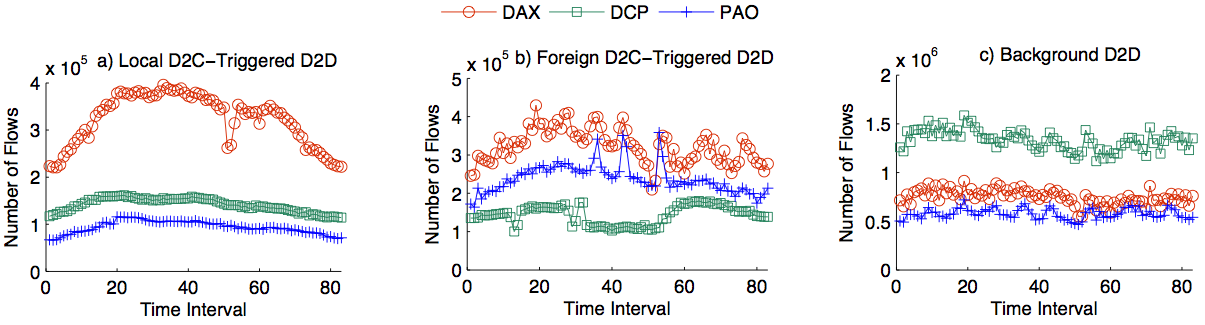 Background D2D is dominant
Background D2D stays “flat”
Takeaways/Lessons?
A First Look at Inter-DC Characteristics via Yahoo! Datasets, Infocom 2011

Toward Characterizing Cloud Backend Workloads, Sigmetrics PER  2010
Google Backend
Many jobs  thousands of tasks, each running on a machine
Tasks have SLAs  throughput, latency, jitter
Tasks place varied demands on machines  CPU, memory, network, disk
Capacity planning and scheduling crucial
Planning: need to predict demands
Scheduling: bin packing
Modeling demand crucial
Workload characterization
Models of how resources are consumed by tasks
Simple: few parameters
Accurate
Task grouping: paper adopts a “coarse-grained approach”
Group all tasks with similar resource footprints
Resource usage same resources day-to-day on a cluster
It should show differences across cluster resource usages
Task Grouping
Identify workload resource dimensions (time, CPU, mem)
Cluster tasks (k-means)
Determine break points
Merge task clusters
Approach
Focus on time, CPU, mem; ignore disk and network
Normalize resource use to map to the same range ([0, 4])
K-means: SML  27 clusters; duration is bimodal  18 clusters
Manually adjust results so that CV in each cluster small
Clusters
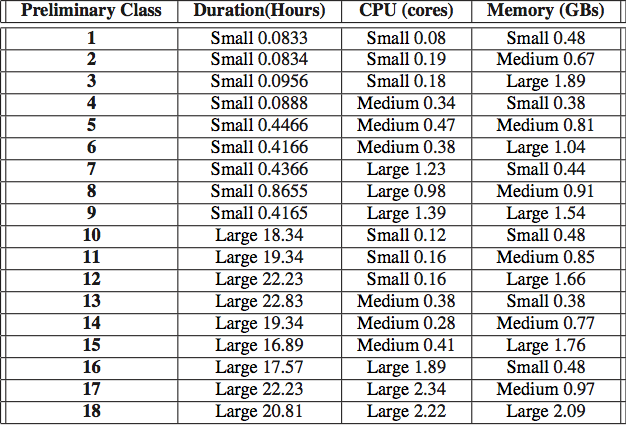 Merged classes and Breakpoints
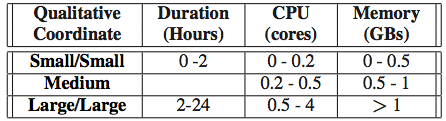 Merge adjacent classes if CV of merged class not much worse
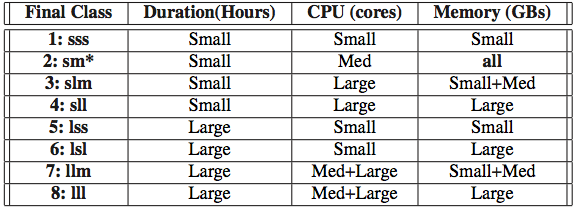 Clusters
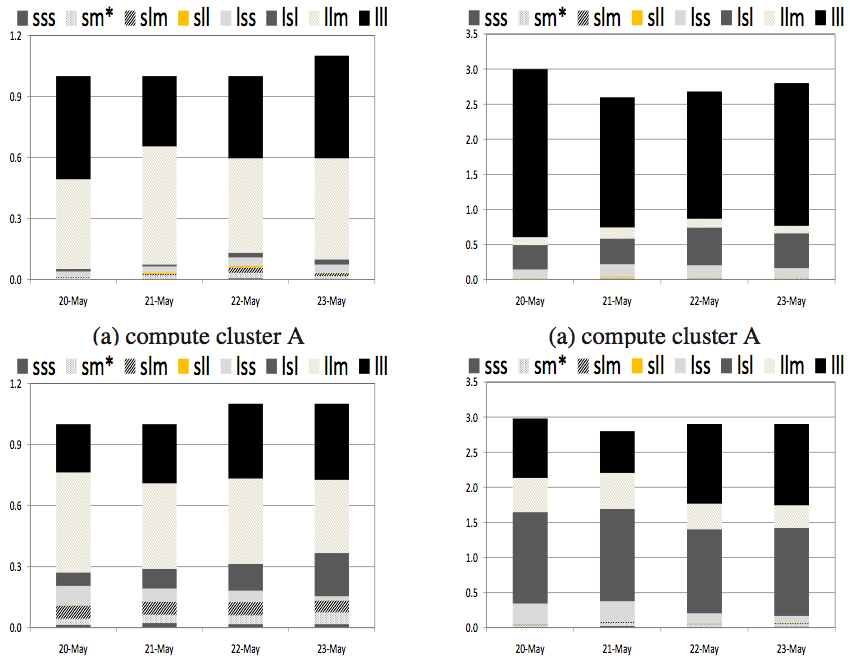 Resource Consumption
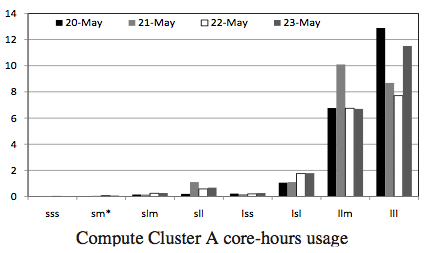 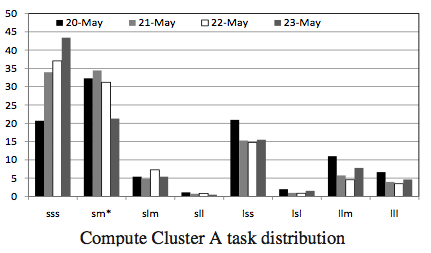 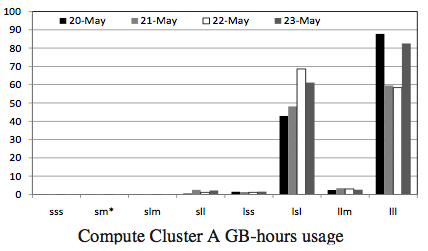 Capacity Planning
Forecast growth  propose config  model/simulate app performance
Track resource changes by group  Task classifications are useful in forecast app growth
Facebook Study
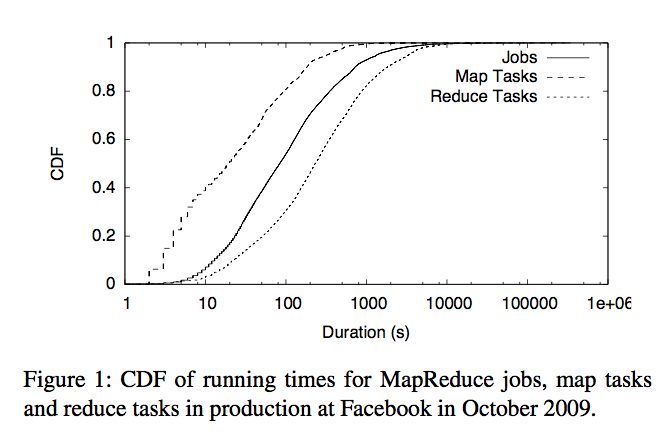 Facebook study
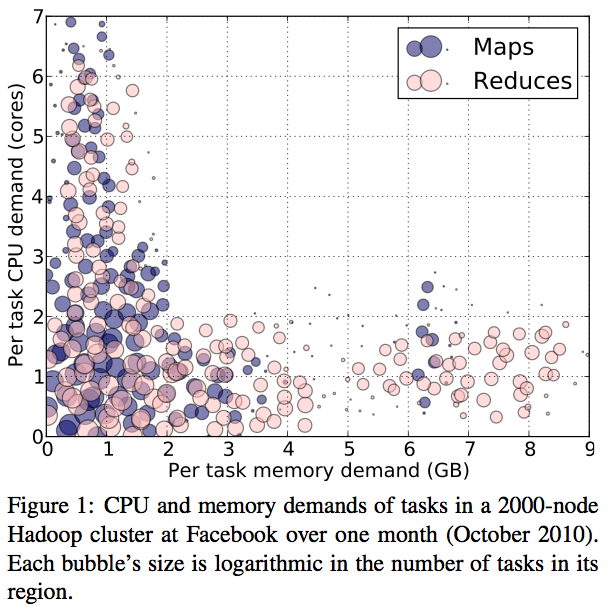 Facebook study
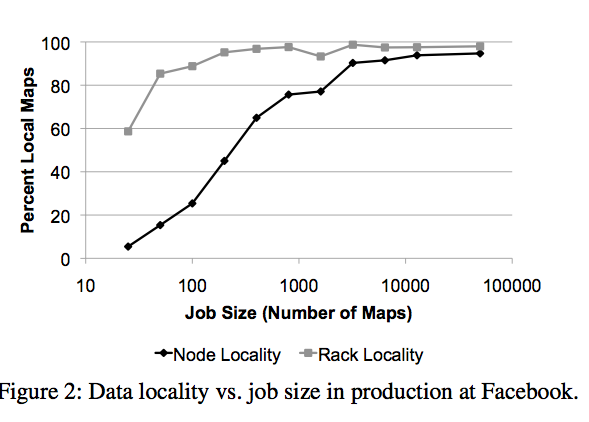 Cosmos Cluster
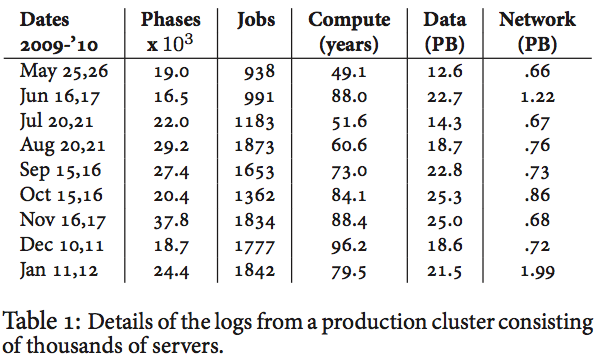 Cosmos study: Meeting SLAs
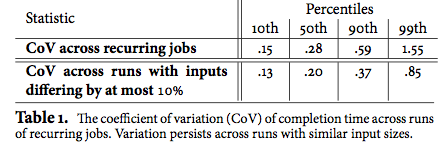 Cause: scheduling  no guaranteed capacity
Cosmos Variance: Pipelines
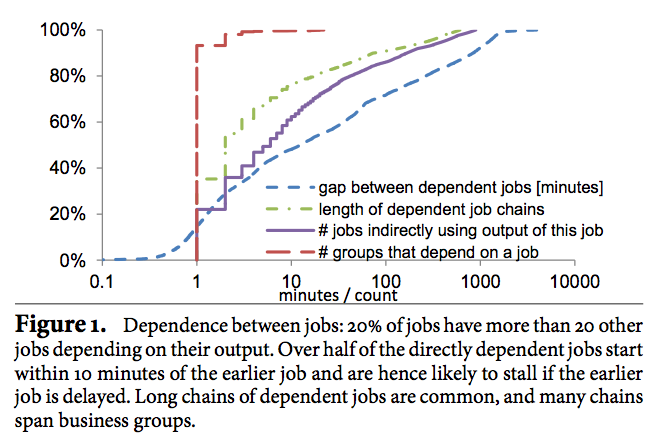 Scheduling
Profile tasks  identify group
Using group to make scheduling decisions
“Sticky” slot problem needs to be addressed
Using the next available slot -> not good for locality
Wait: Most tasks are short  likely to find a local slot
Long tasks can be reassigned
Guaranteed slots for SLA-bound jobs